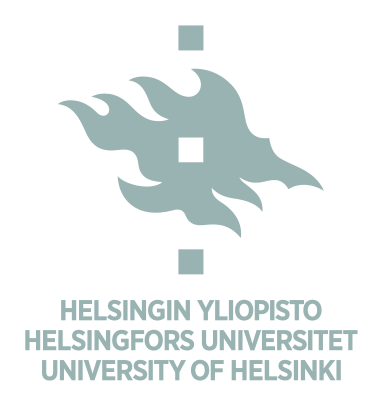 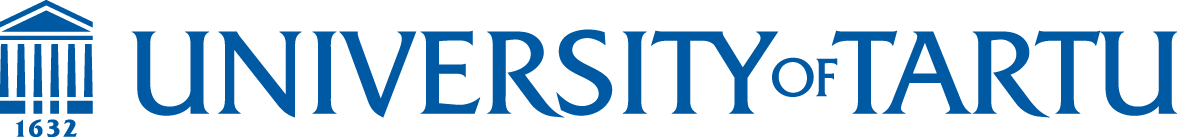 Basic physics experiments for benefit of cancer research: research on materials for  linear accelarators in CERN
University of Tartu:
V. Zadin
A. Aabloo
University of Helsinki:
A. Pohjonen
S. Parviainen
F. Djurabekova
CERN:
W. Wuench
M. Aicheler
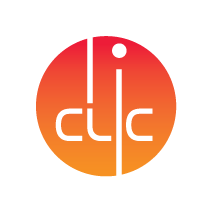 IMS Lab
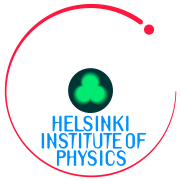 2013
Outline
What is a linear accelerator and CLIC
Electrical breakdowns
Multiscale material simulations
Medical applications of linear accelerators
Compact Linear Collider
Two-beam-acceleration concept: The 12 GHz RF power is generated by a high current electron beam (drive beam) running parallel to the main beam. 
Drive beam is decelerated in special power extraction structures (PETS) and the generated RF power is transferred to the main beam. 
This leads to a very simple tunnel layout without any active RF components
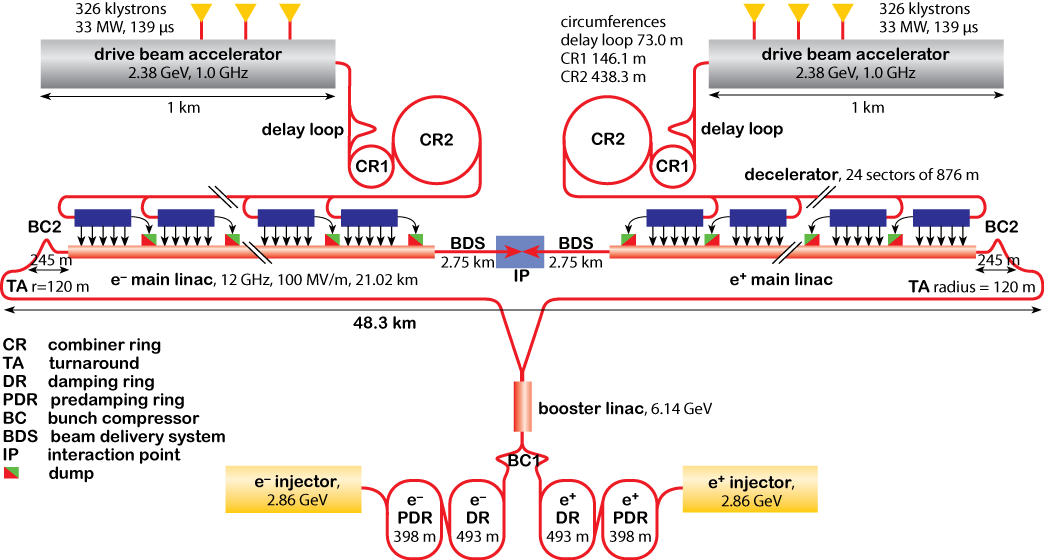 Physics beyond the standard model
Precise measurements of Higgs boson
Investigation of exotic Higgs interactions
Very „clean“ environment
CLIC near CERN
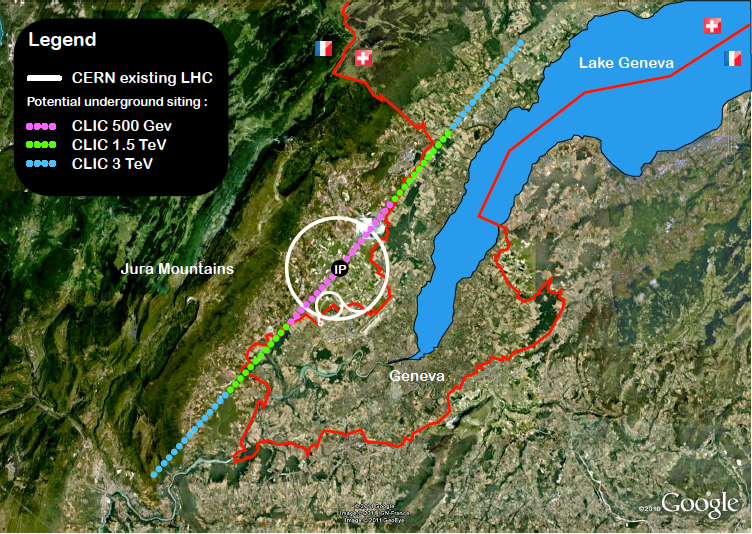 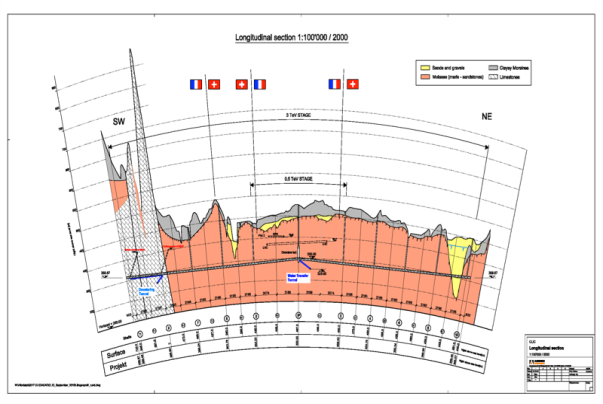 Tunnel implementations  (laser straight)
4
Central MDI & Interaction Region
Electrical breakdown
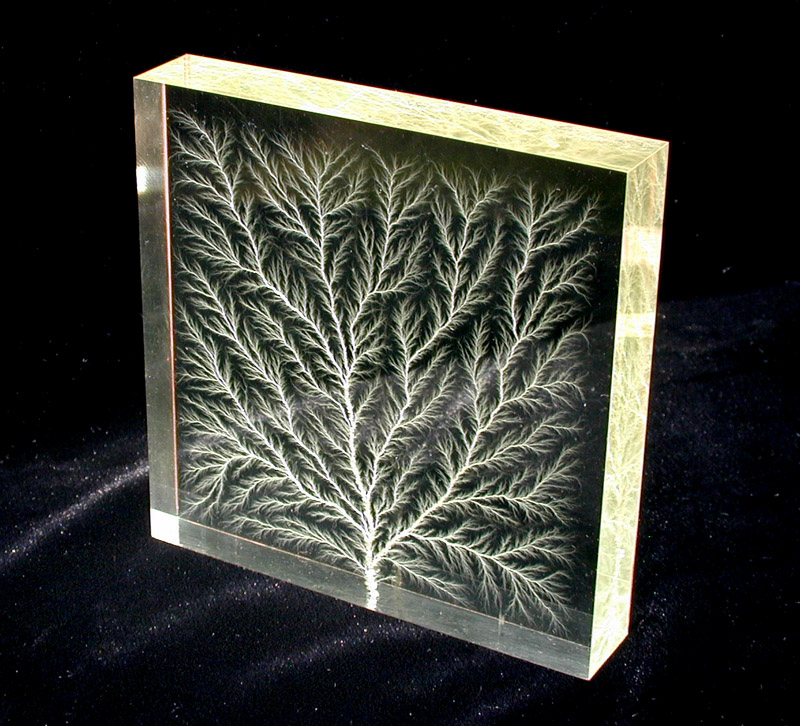 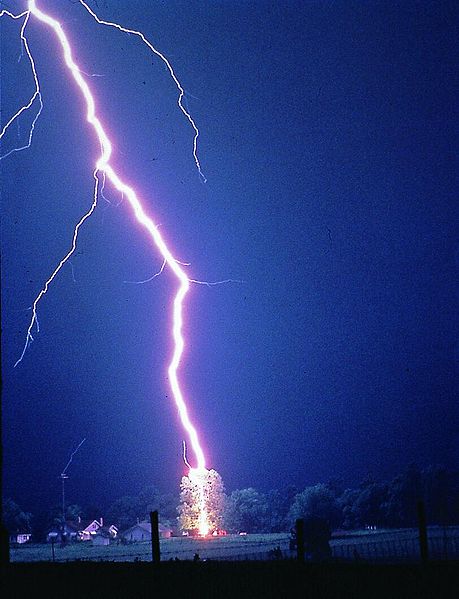 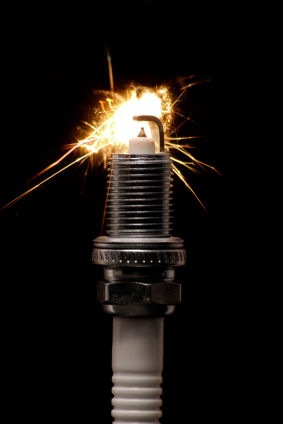 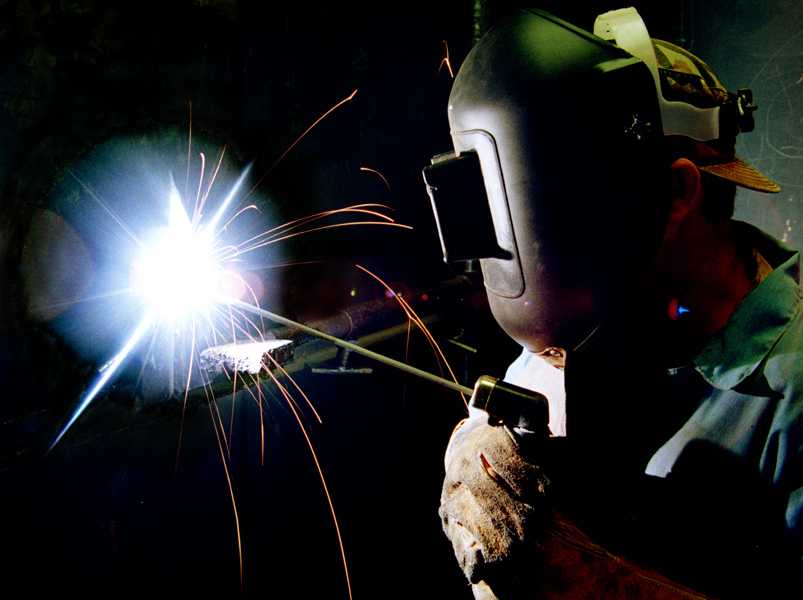 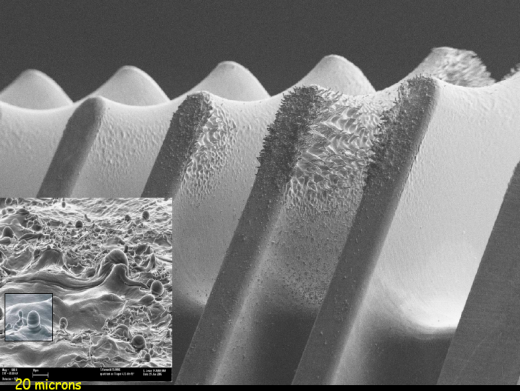 Highest RF field gradient
Electrical breakdowns in CLIC
Electrical breakdowns at  CLIC accelerator accelerating structure materials
Accelerating  el. field 100-150 MV/m
Accelerating structure damage due to electrical breakdowns
Local field enhancement up to factor 100
Field enhancement caused by „invisible needles“
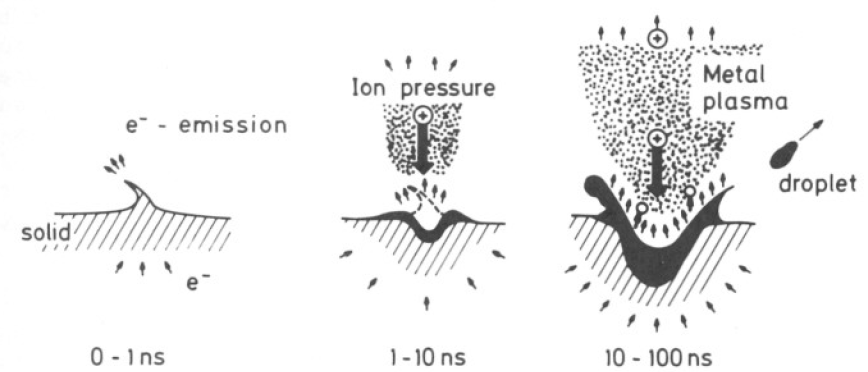 R. Behrisch, Plenum, 1986
B. Jüttner, 1979
Electrical breakdown rate must be decerased under 310-7 1/pulse/m
Voids in the material as possible factors affecting surface defects
SEM analysis
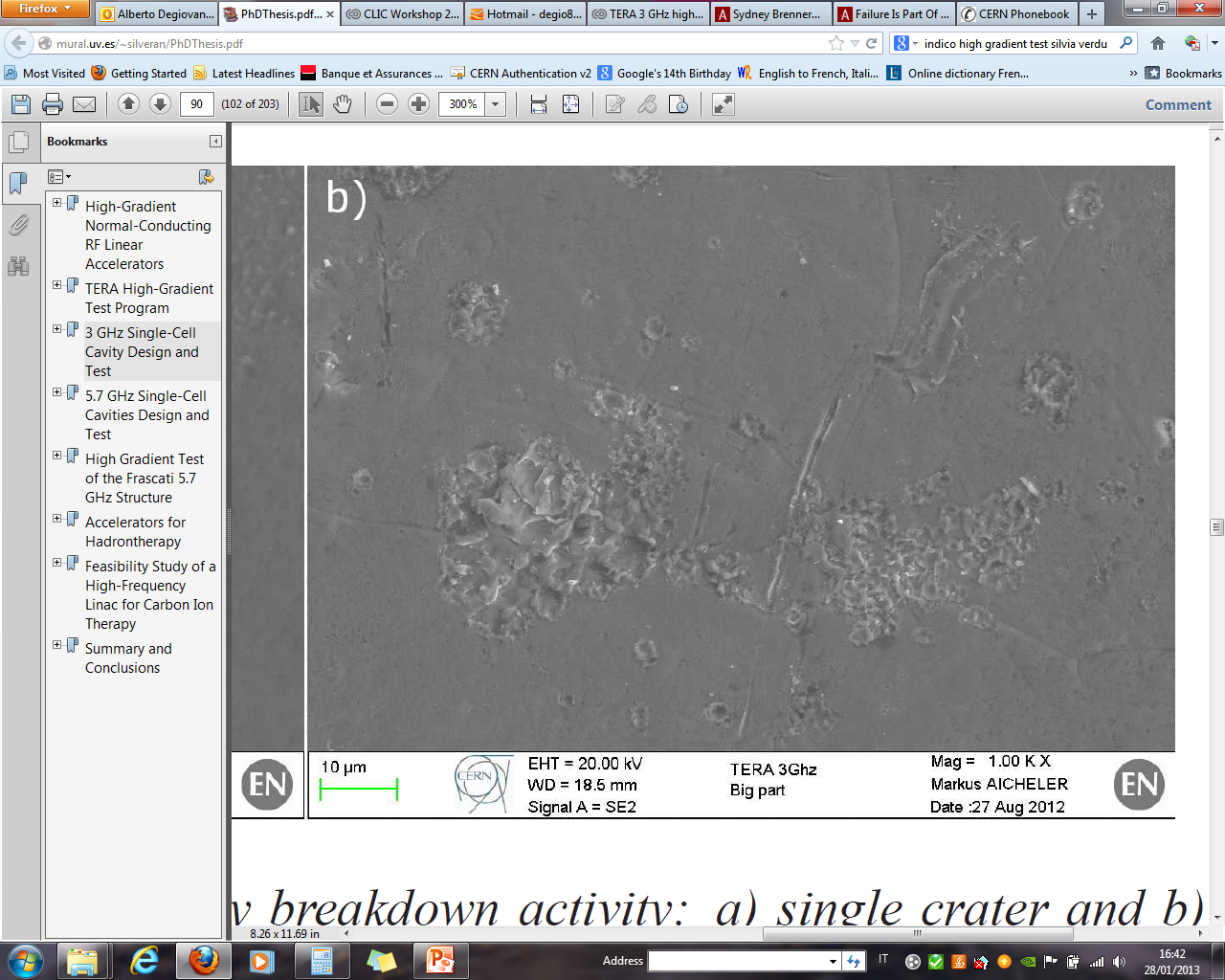 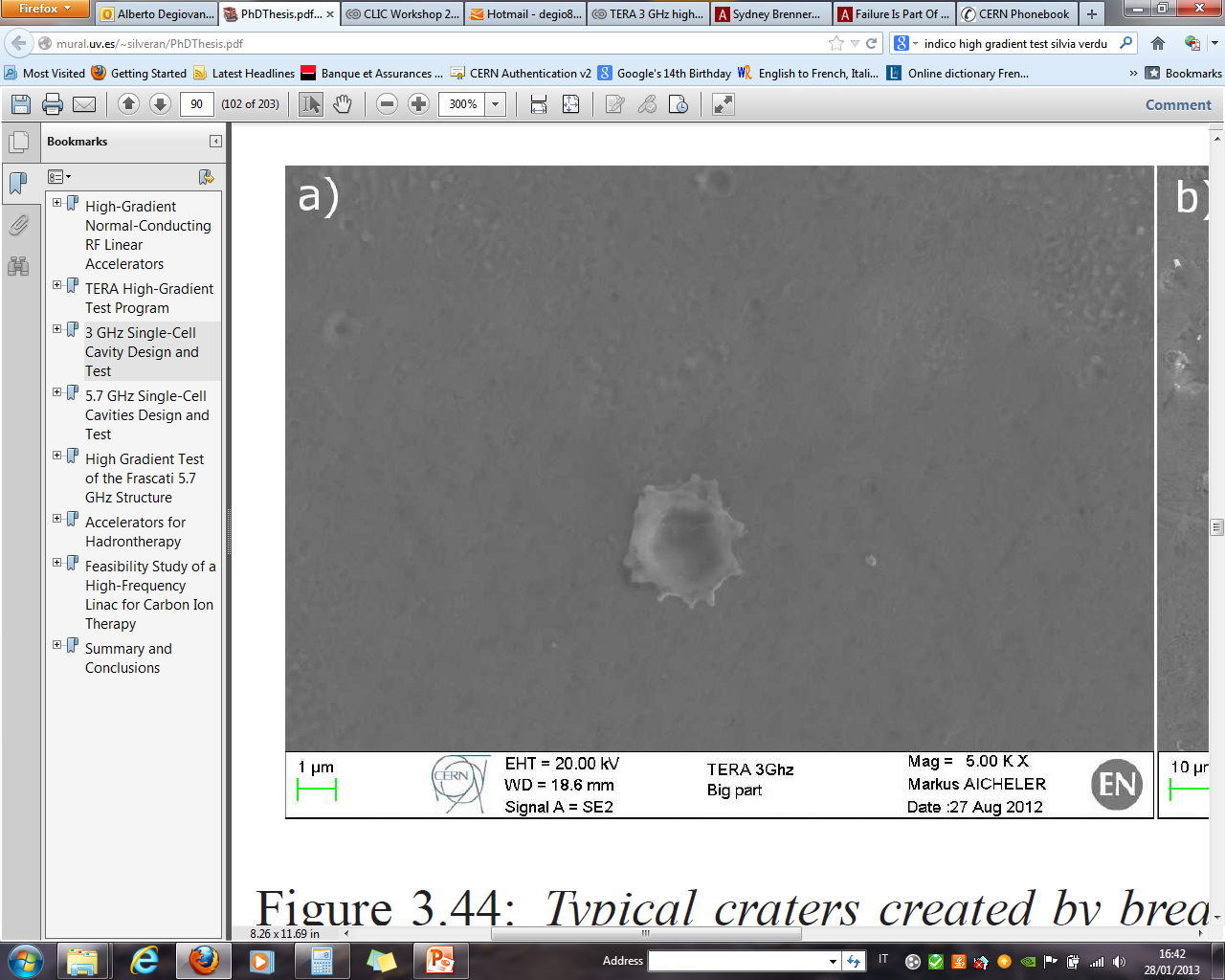 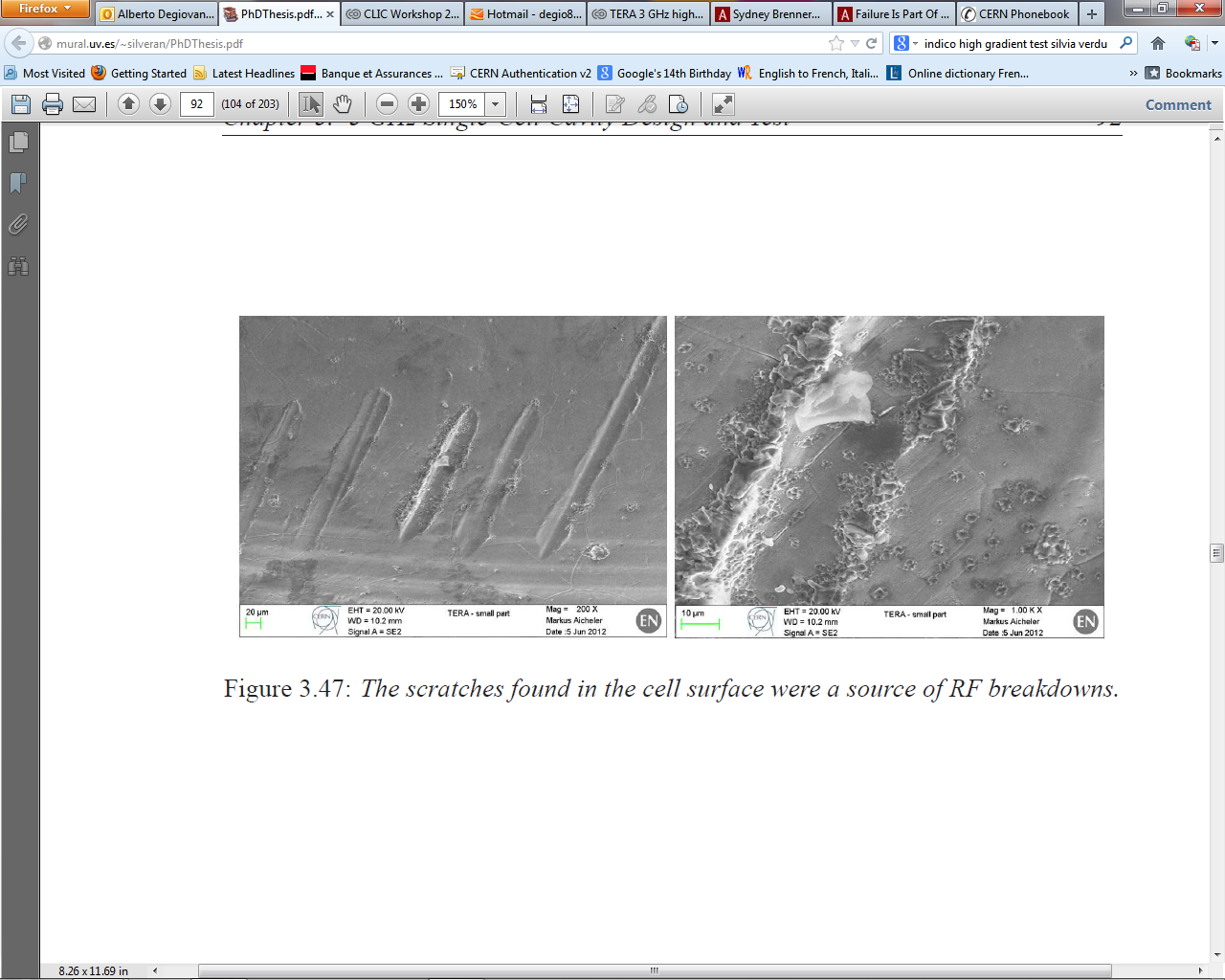 A. Degiovanni CLIC Workshop 2013
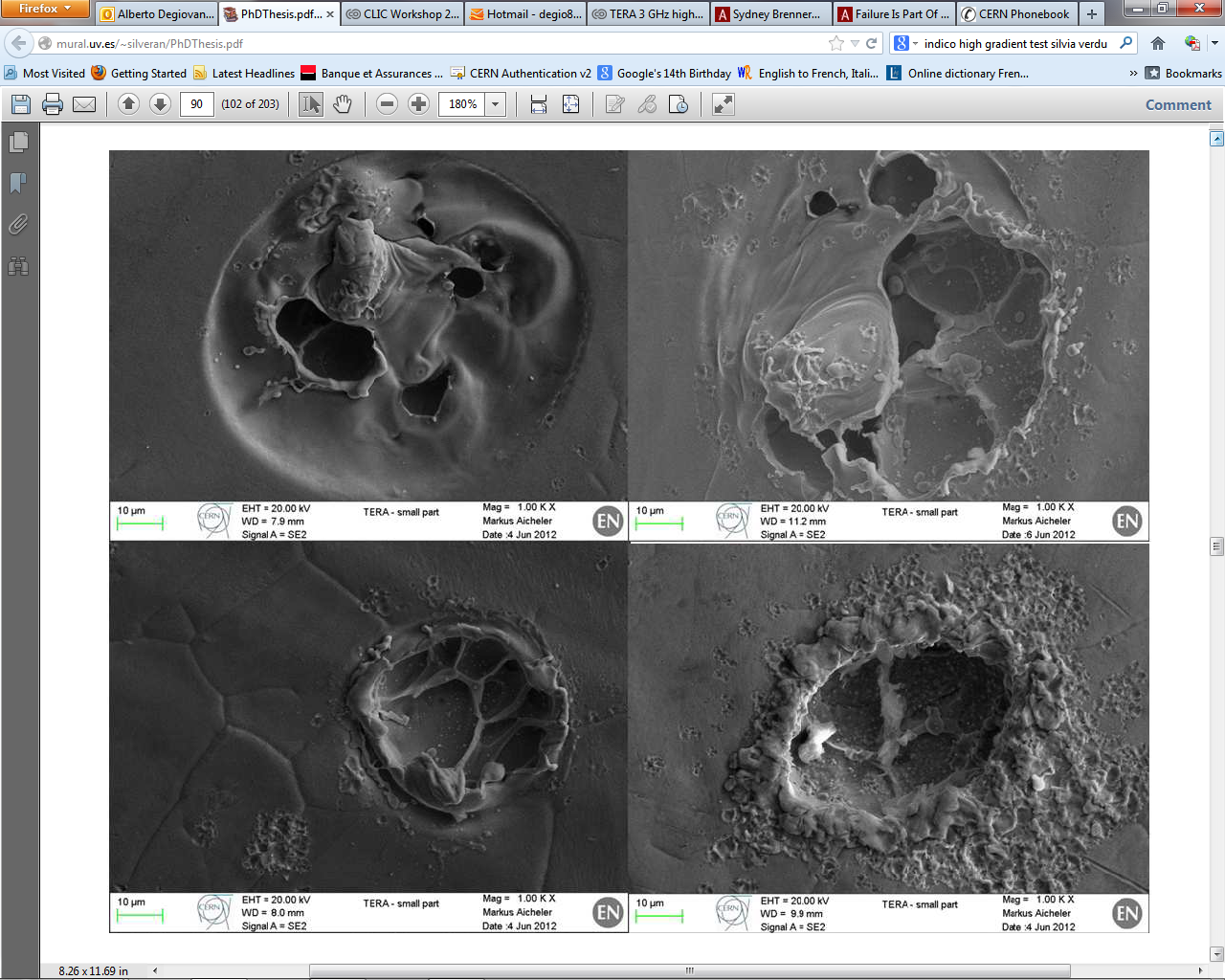 A. Degiovanni CLIC Workshop 2013
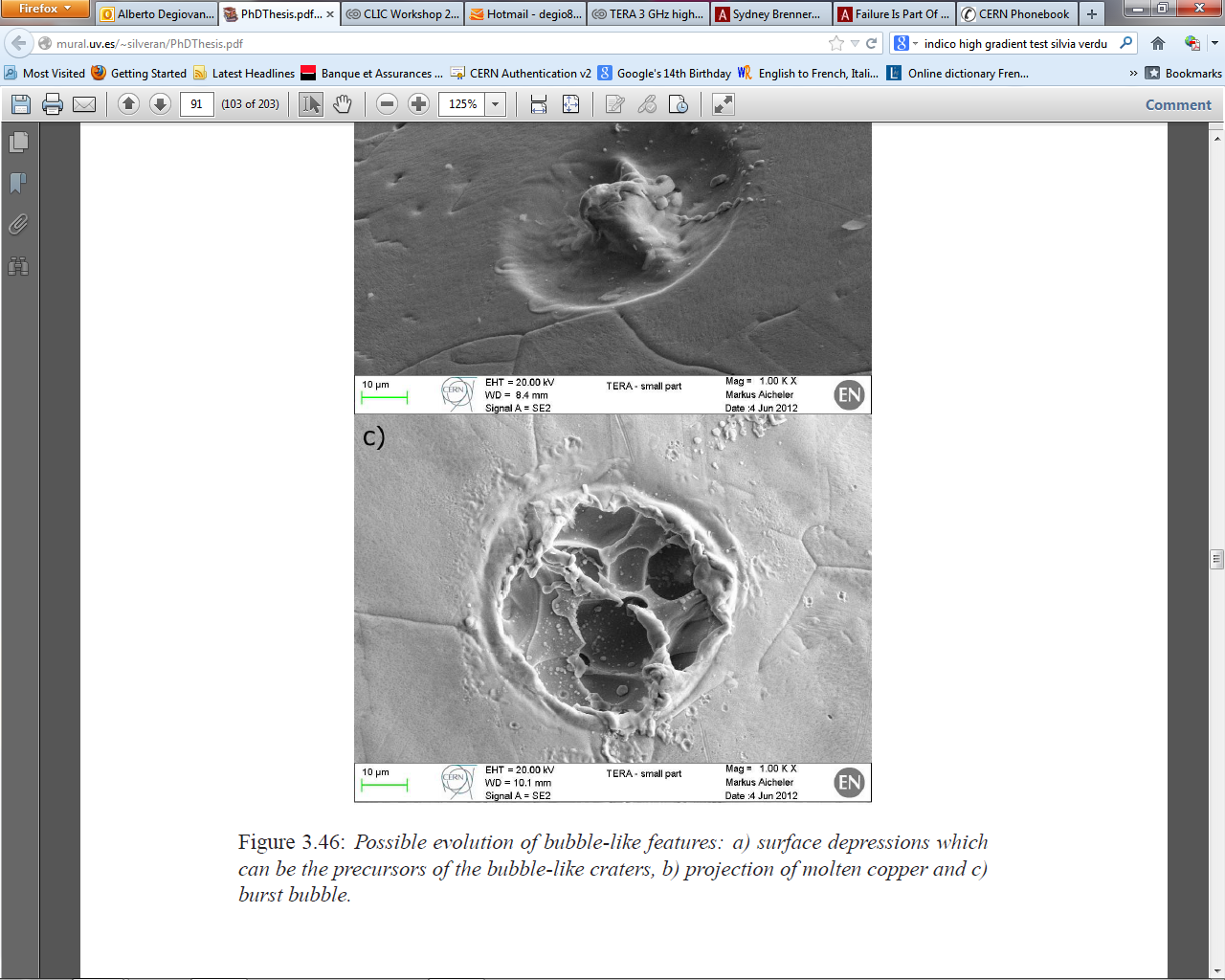 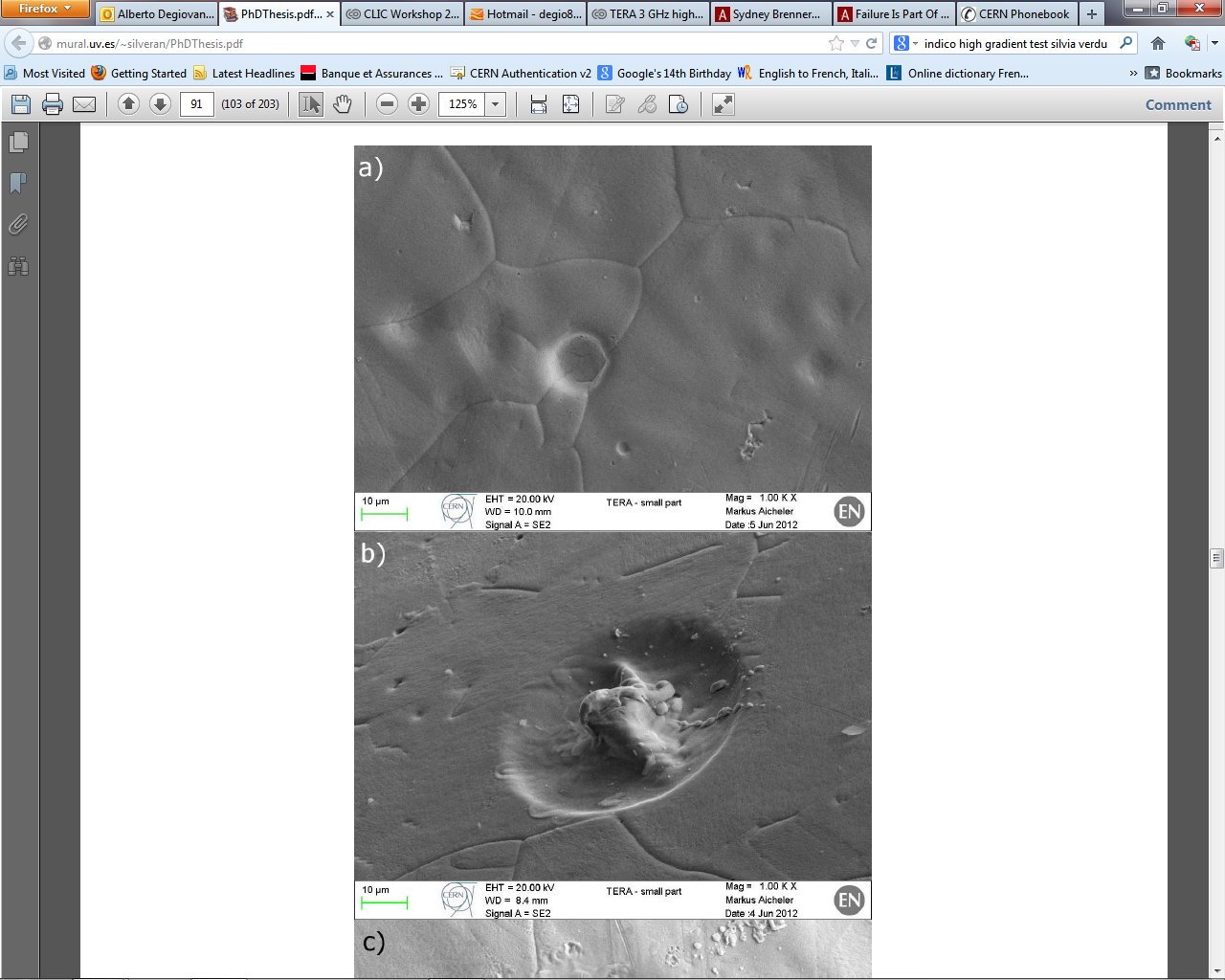 surface depressions which can be the precursors of the bubble-like craters
projection of molten copper 
burst bubble
A. Degiovanni CLIC Workshop 2013
Computer simulations in Chemistry and Physics
Time
years
Finite Element Analysis
seconds
Mesoscale modeling
microsec
nanosec
Molecular dynamics
picosec
DFT
femtosec
Distance
1Å
1nm
10nm
1μm
1mm
Material model
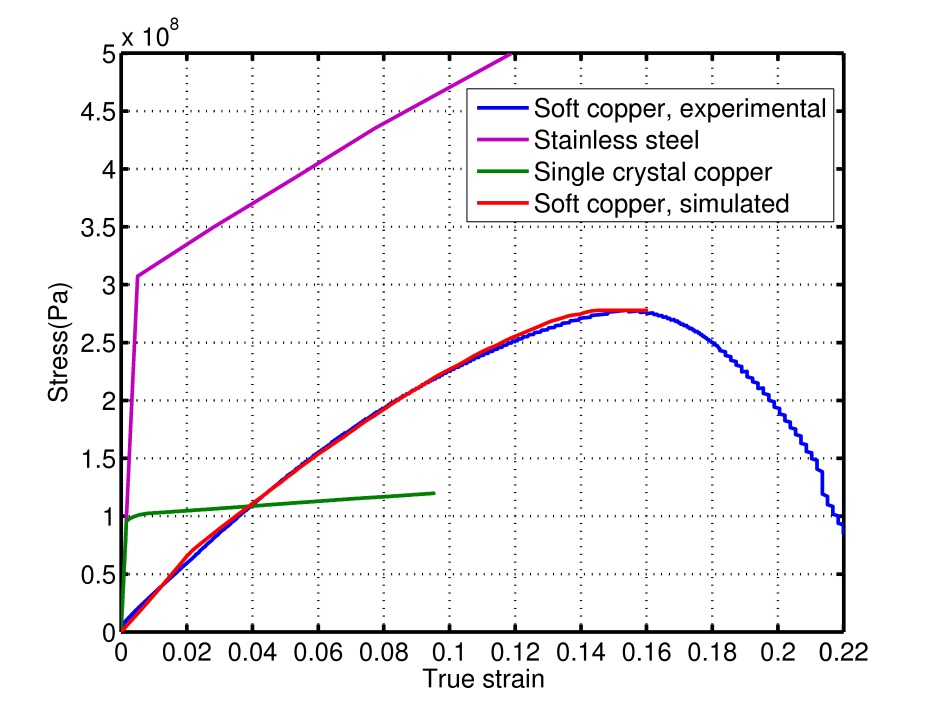 Elastoplastic deformation of material, simulation of large strains
Validation of material model and parameters by conducting tensile stress simulations
Accurate duplication of the experimental results (tensile and nanoindentation test)
Parameters from tensile test are macroscopic, single crystal parameters are needed due to large grains in soft copper
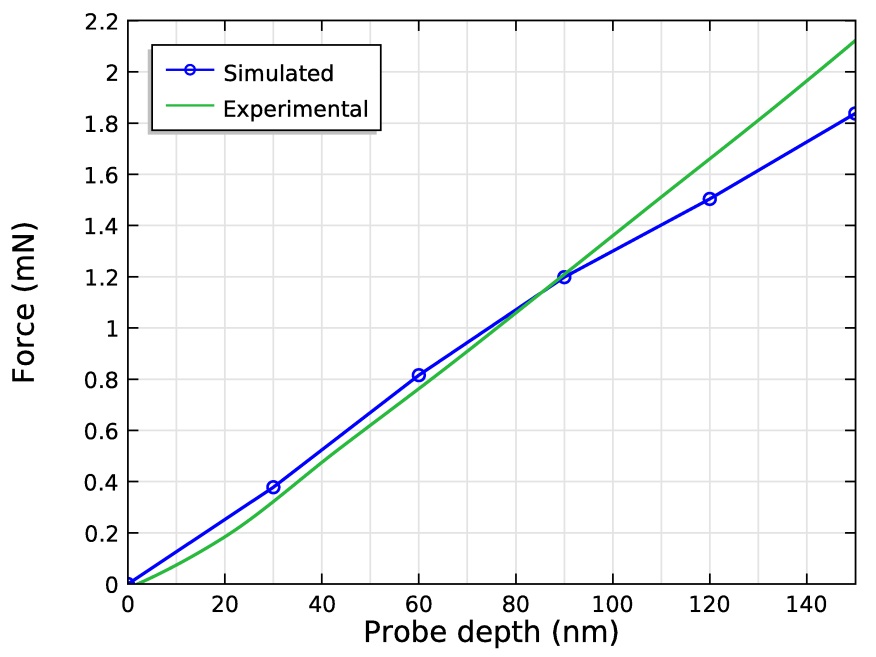 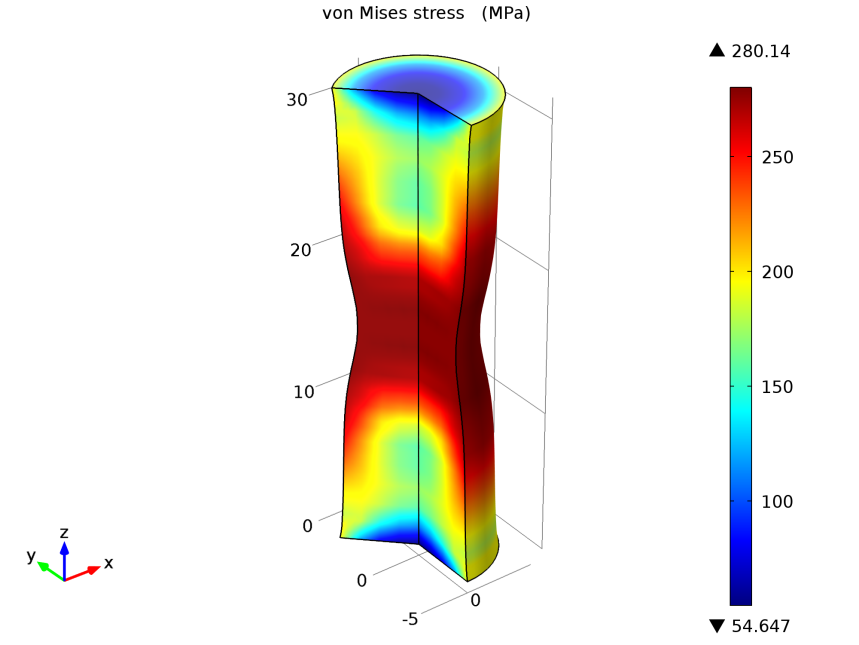 [1] Y. Liu, B. Wang, M. Yoshino, S. Roy, H. Lu, R. Komanduri,J. Mech. Phys. Solids, 53 (2005) 2718
Initial plastic deformation
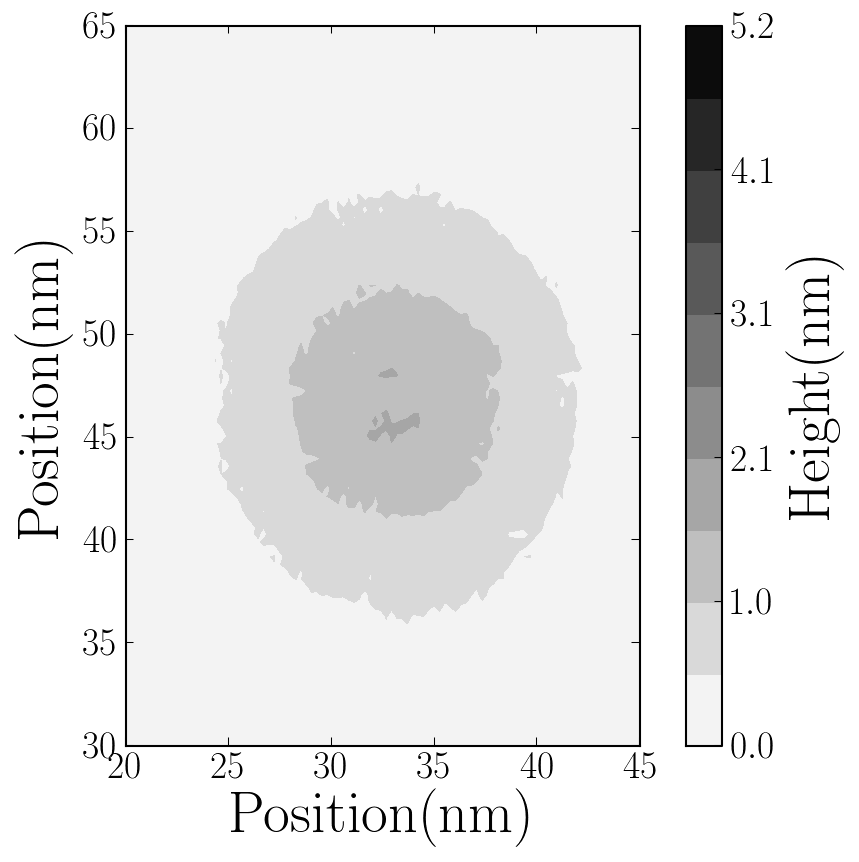 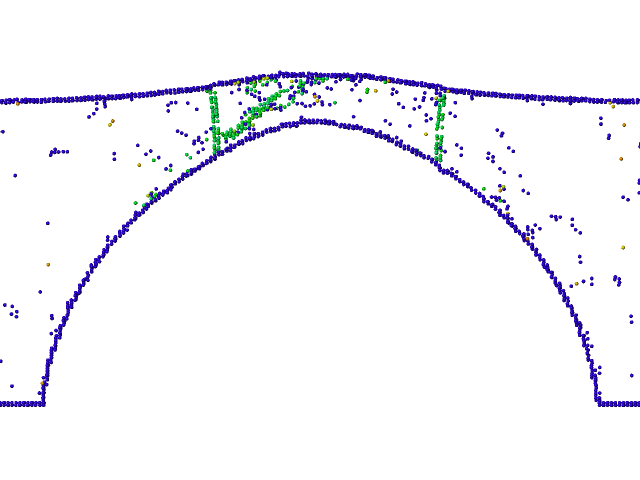 the top view and a slice of the system at time t = 114 ps when the first bump has formed
“Catastrophic”growth of a protrusion at the void
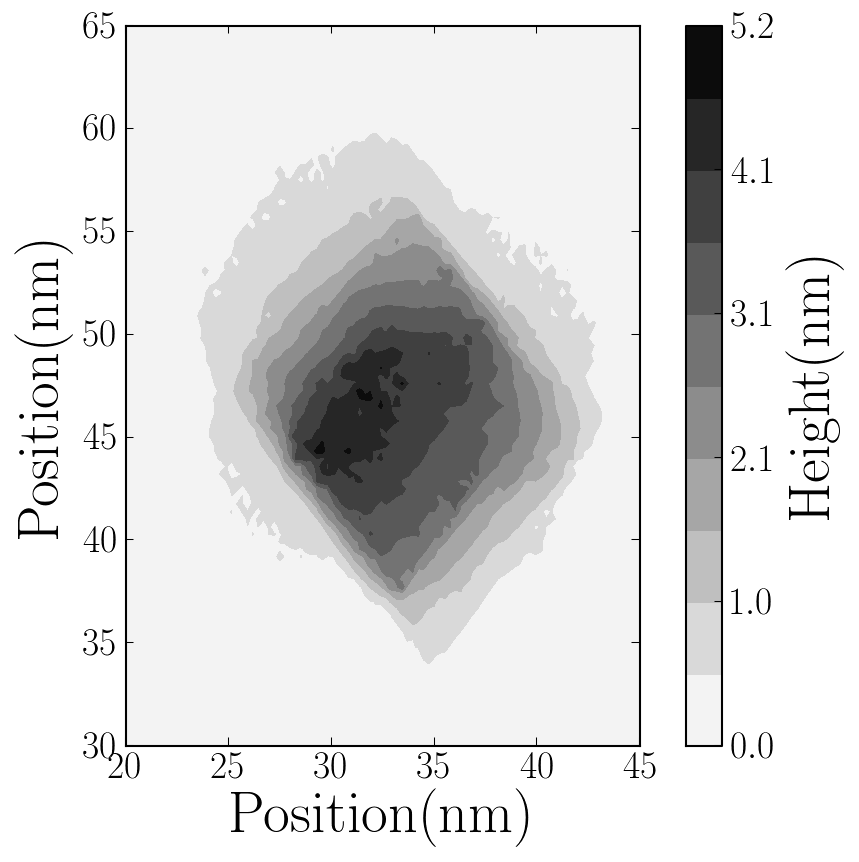 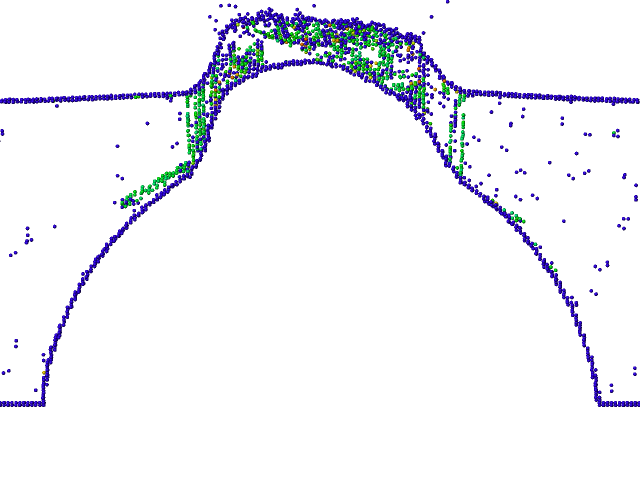 the top view and a slice of the system at time t = 130 ps when the fully developed protrusion is clearly visible.
MD vs FEM
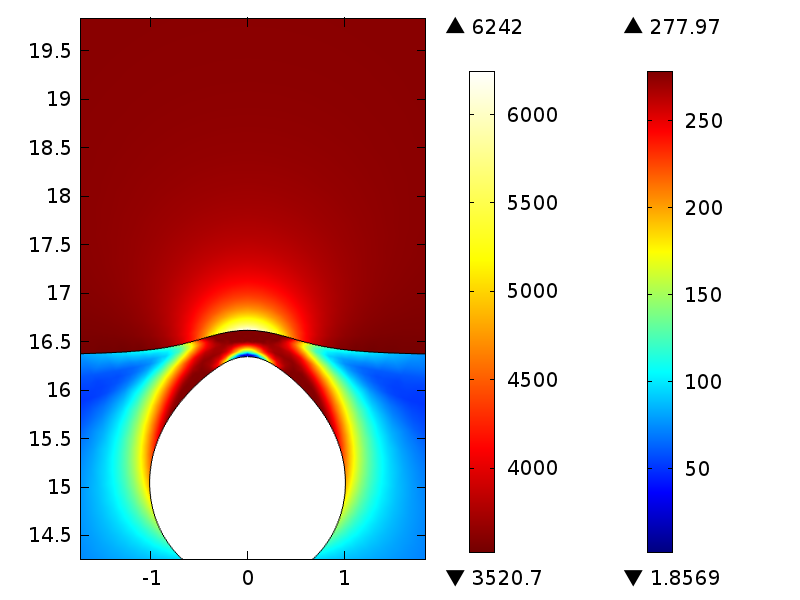 MD – exaggerated el. fields are needed
MD simulations are accurate, but time consuming
FEM is computationally fast, but limited at atomistic scale
Very similar protrusion shape
Material deformation starts in same region
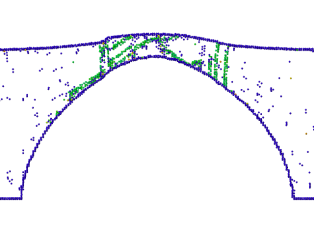 Void at max. deformation – different materials
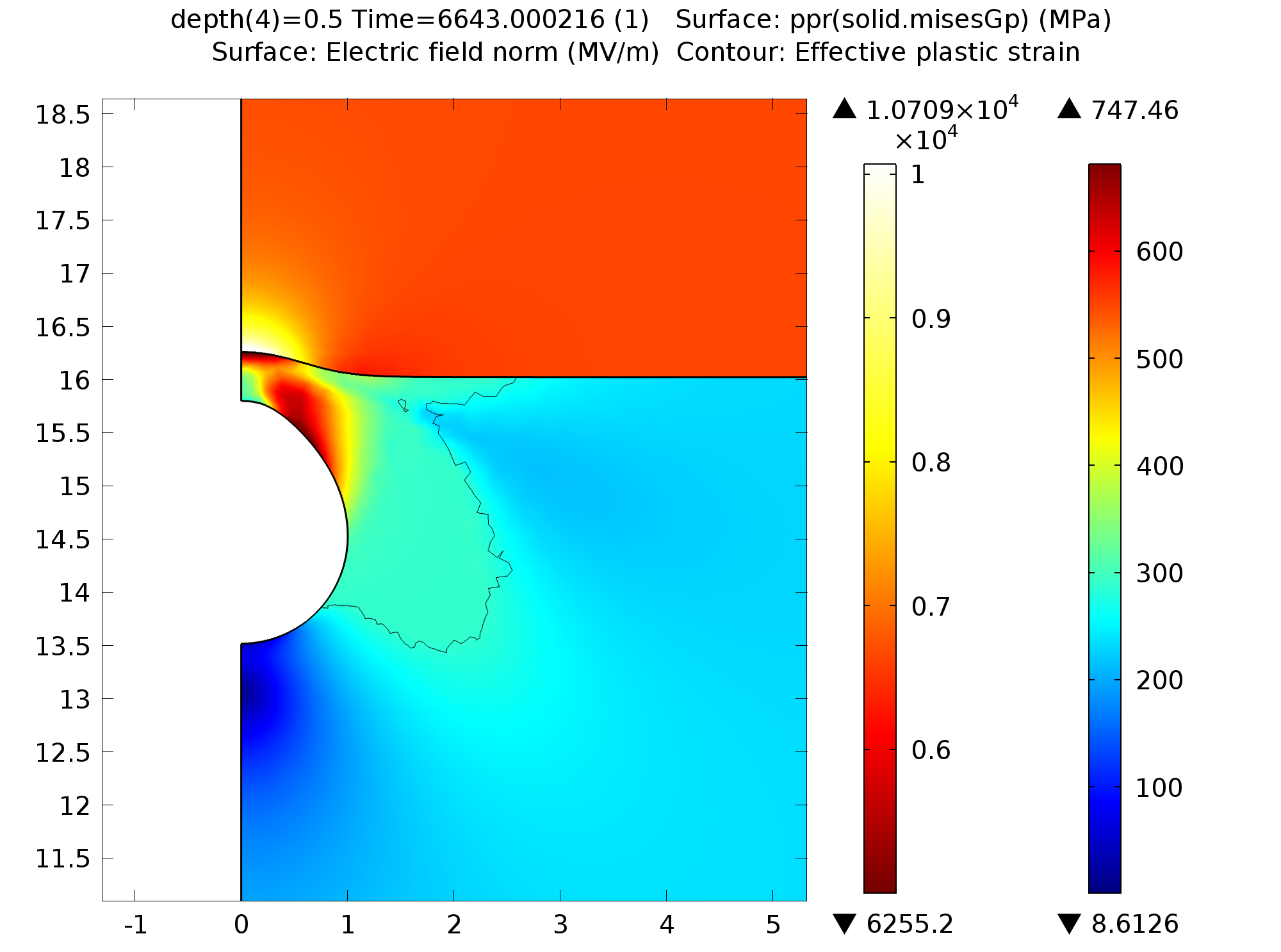 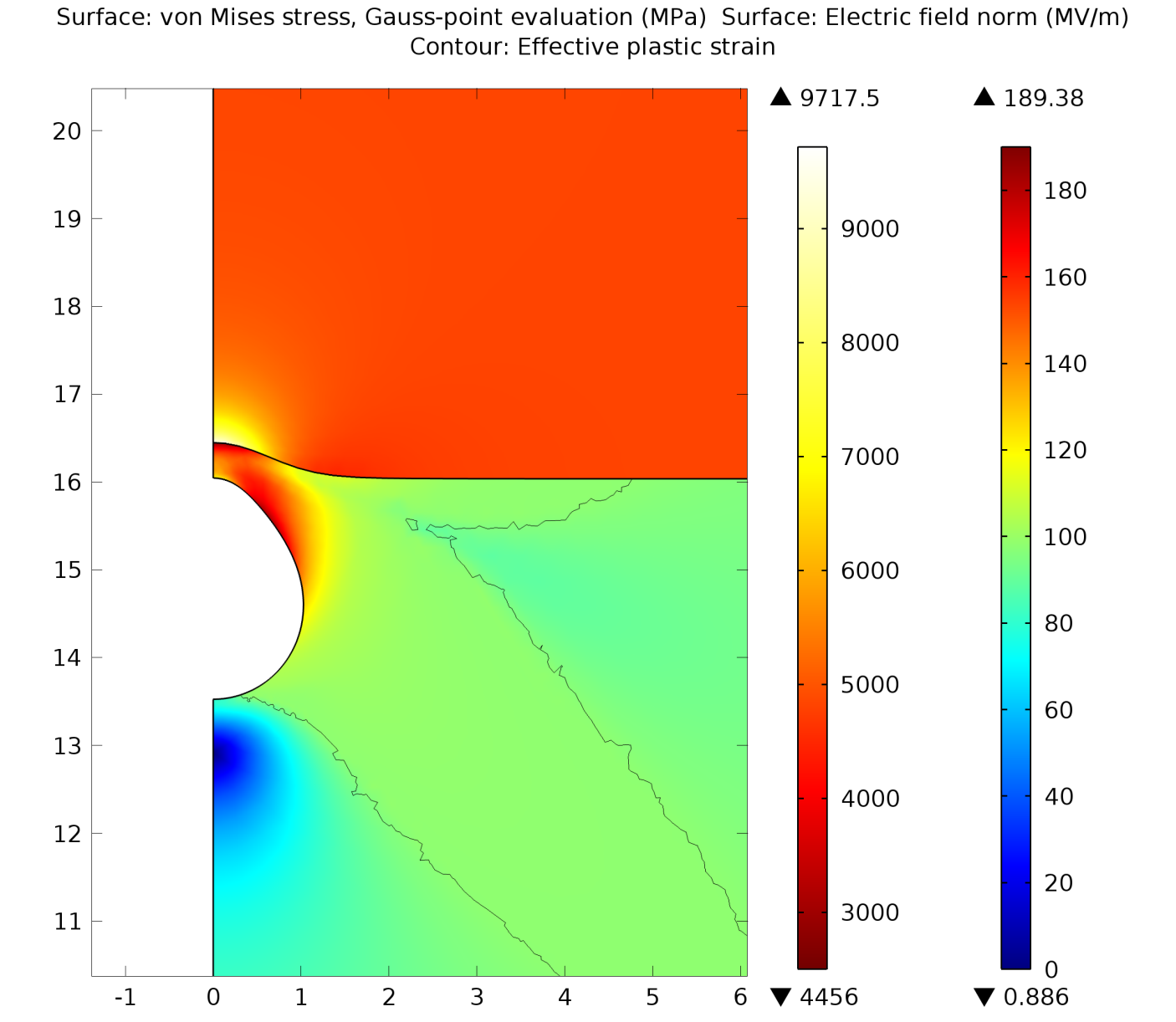 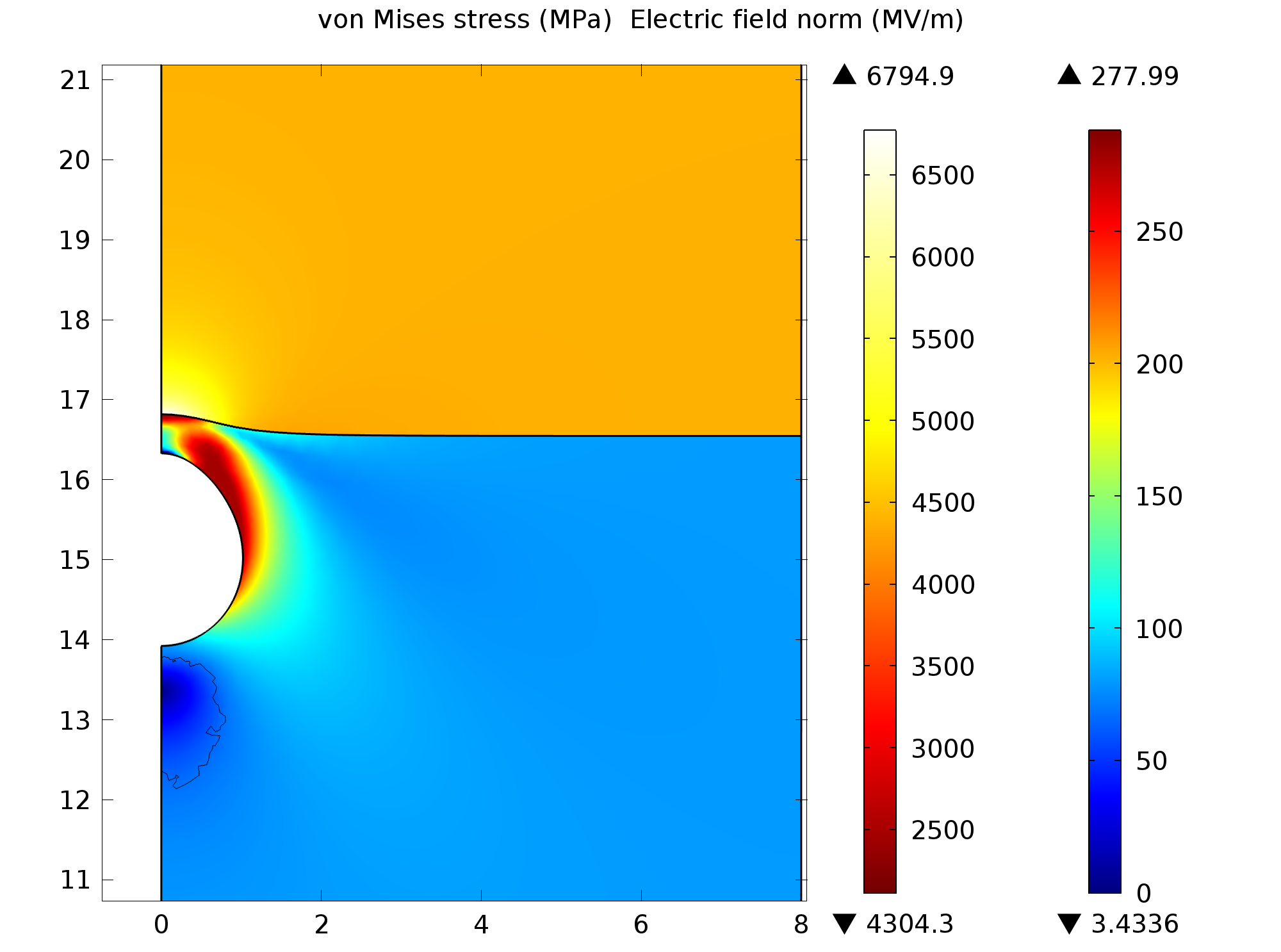 Stainless Steel
Single crystal Cu
Soft Cu
Similar protrusion shape for all materials
Higher el. fields are needed to deform stronger materials
Slightly different maximum stress regions
Plastic deformation distribution highly dependent from material
Protrusion formation
Soft Cu
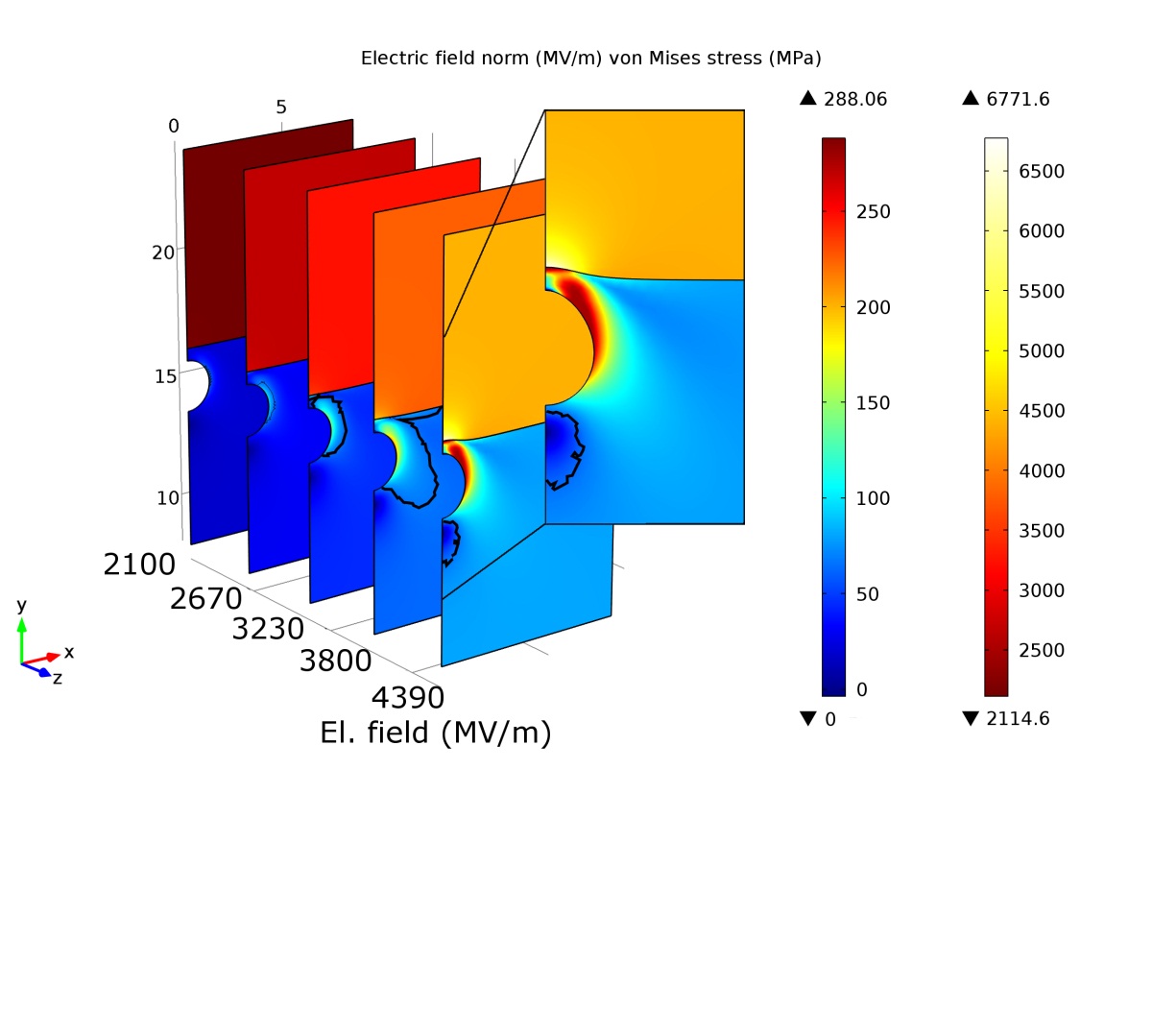 Scale invariance – larger voids produce only larger protrusions
Well defined protrusion evolves on the steel surface
Low protrusion evolves on the soft copper surface 
Protrusion formation on copper surface requires ~2 times lower el. field
Protrusion formation starts after material becomes plastic
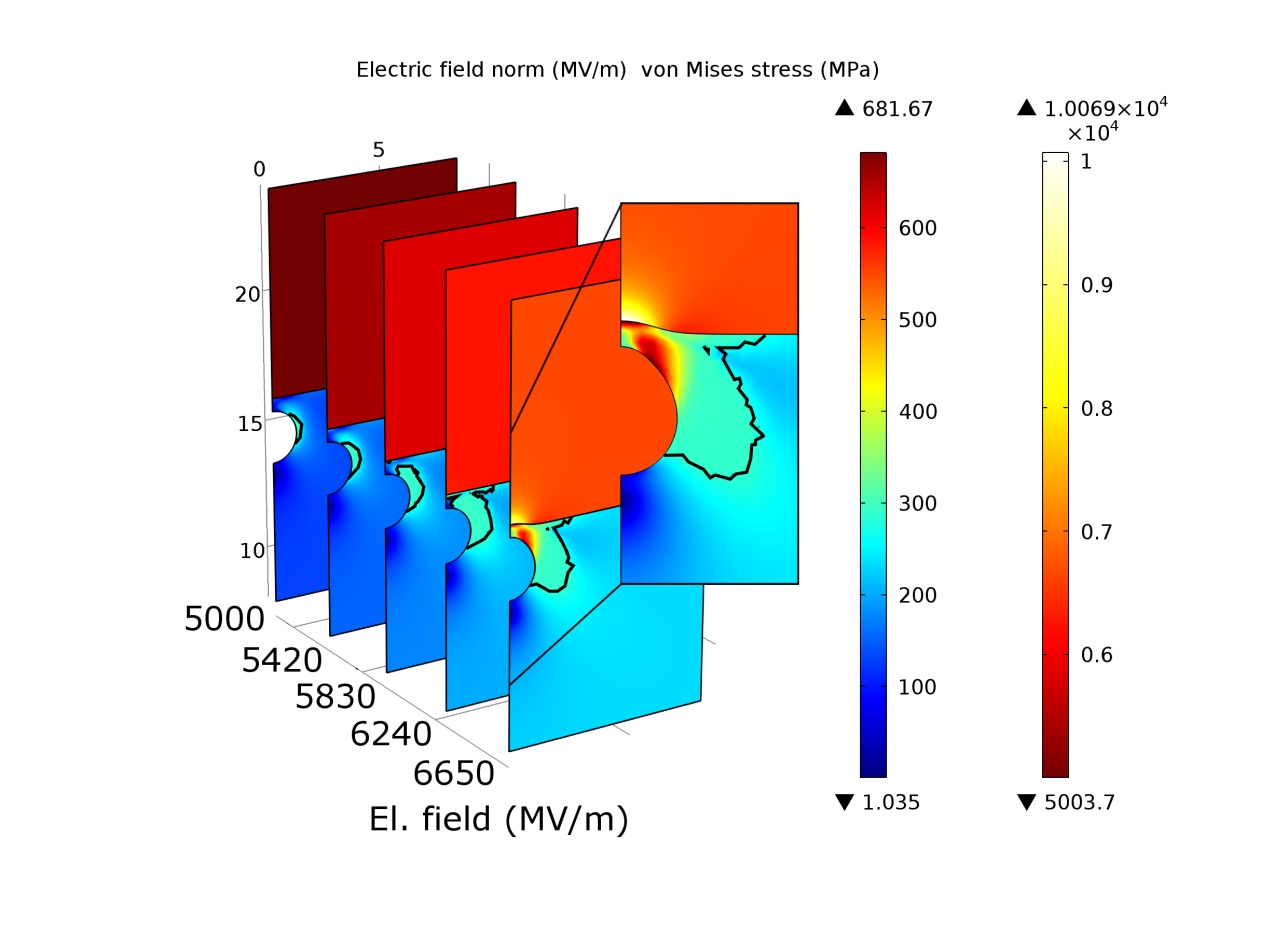 Steel
Soft copper is „harder“ to deform
Material hardening around the void
Nearby  material deformation due to low Young modulus
Over 2000 MV/m is required to initiate any significant protrusion formation in soft copper
Effect of void shape
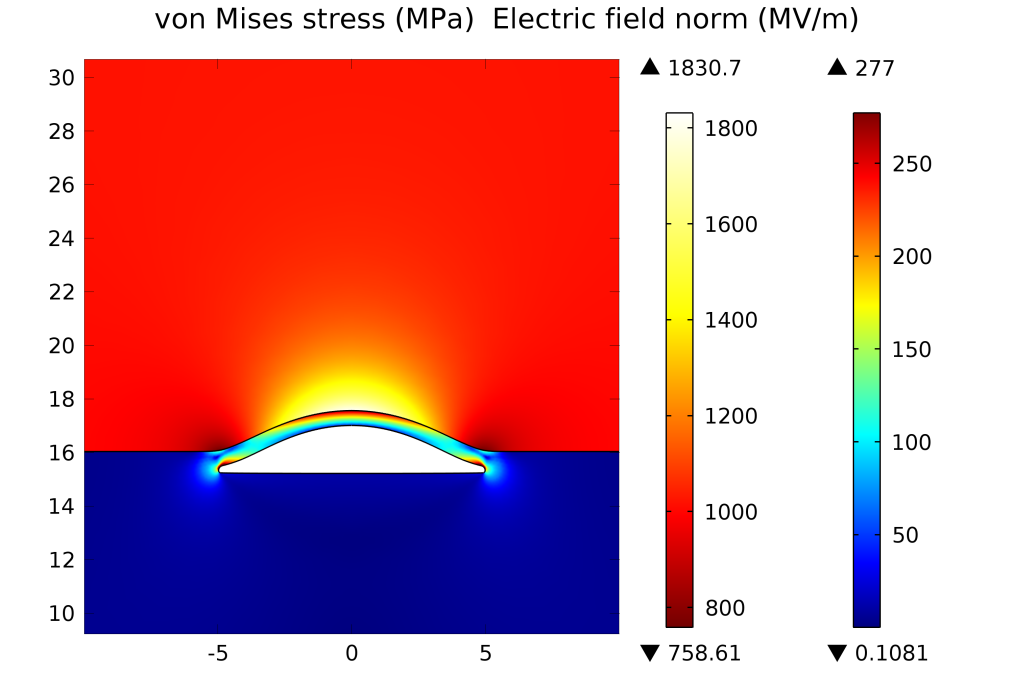 Void formation starts at fields > 400 MV/m
Material is plastic only in the vicinity of the defect
Thin slit may be formed by combination of voids or by a layer of fragile impurities
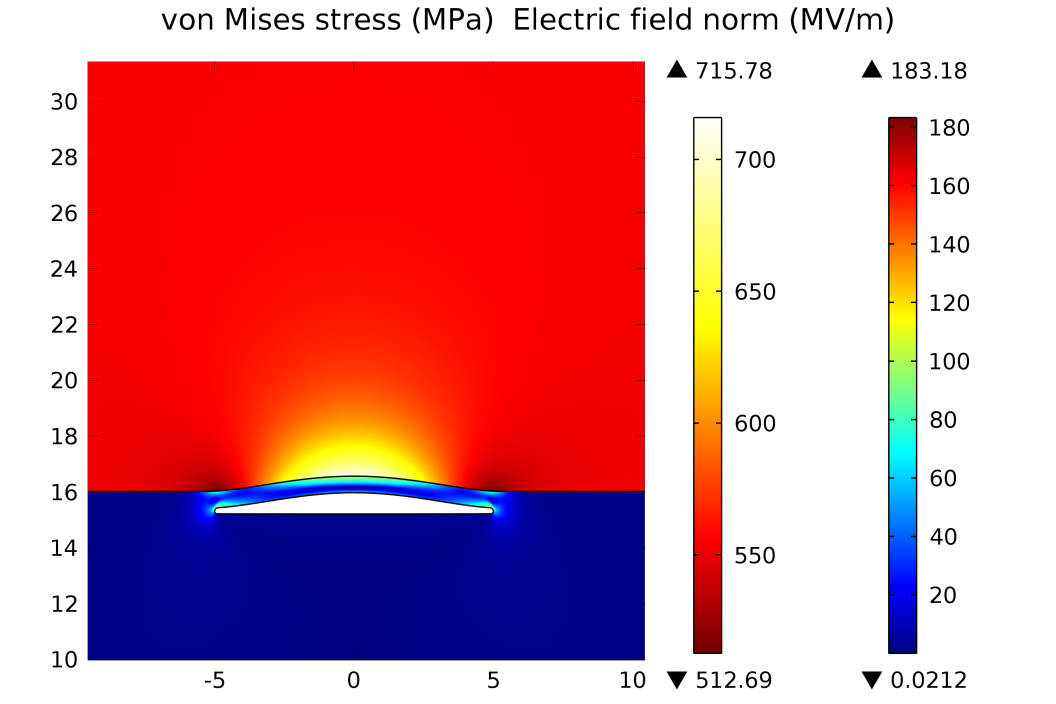 Field enhancement factor ~2.4
Thin material layer over the void acts like a lever, decreasing the pressure needed for protrusion formation
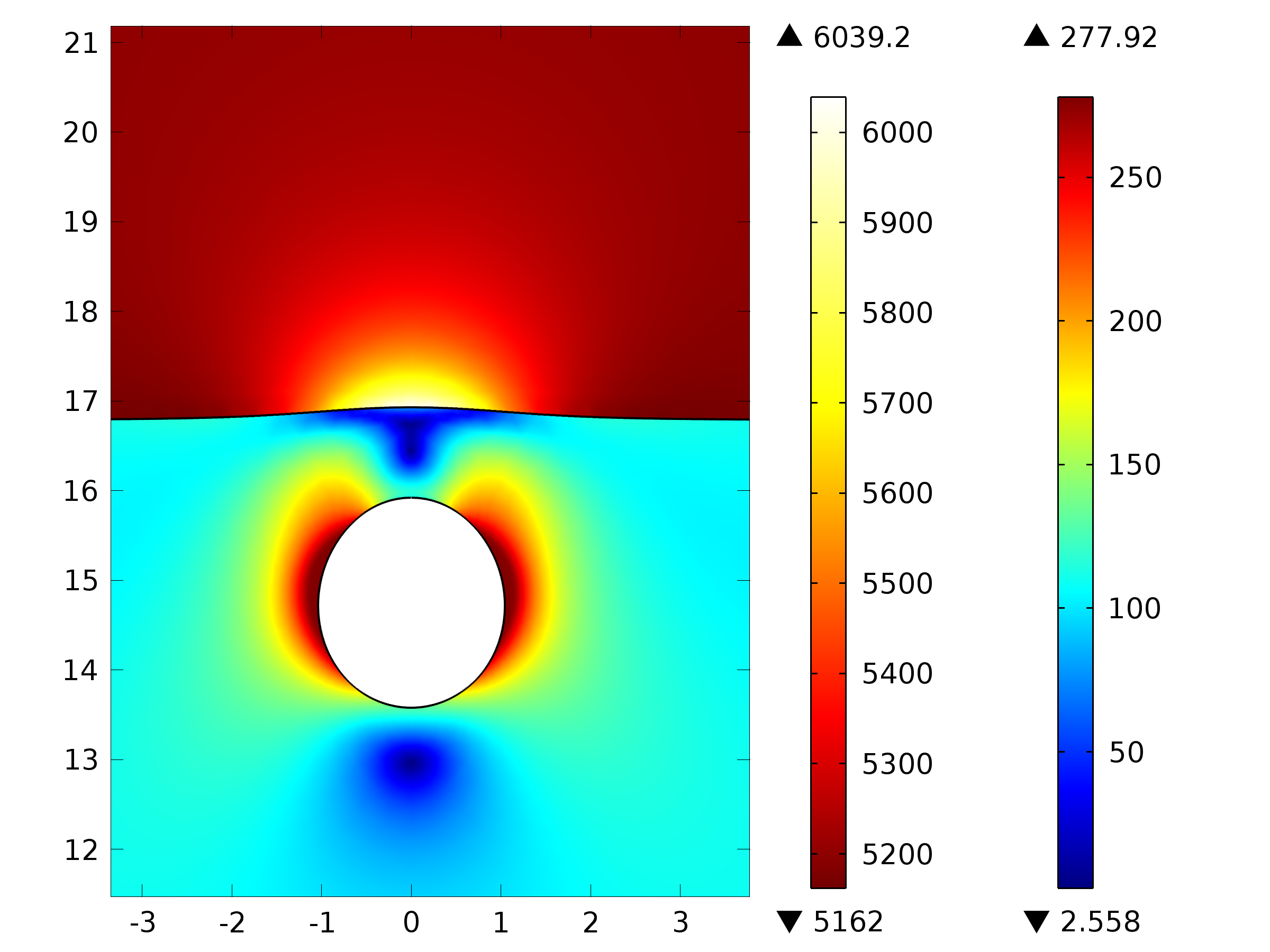 Yield point
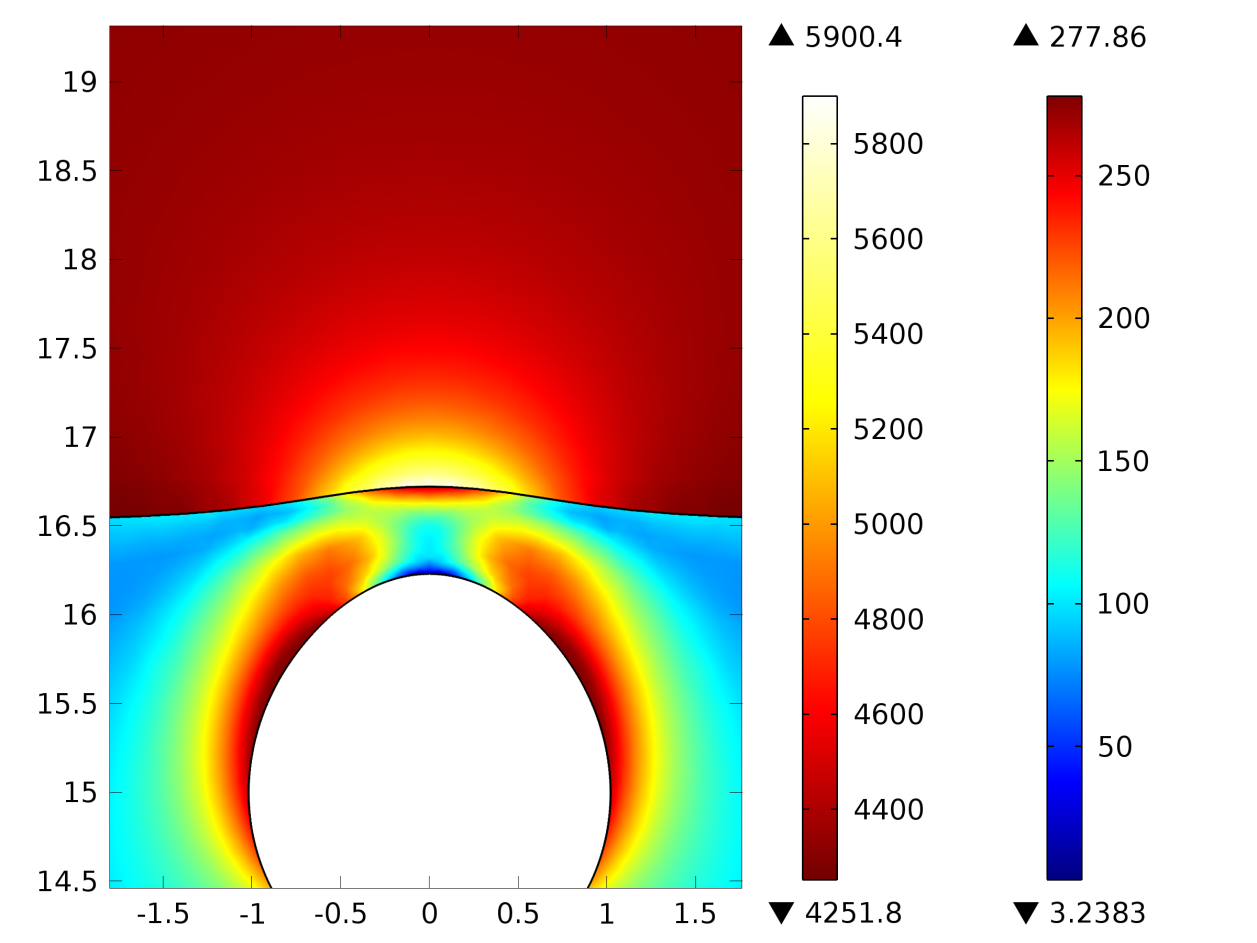 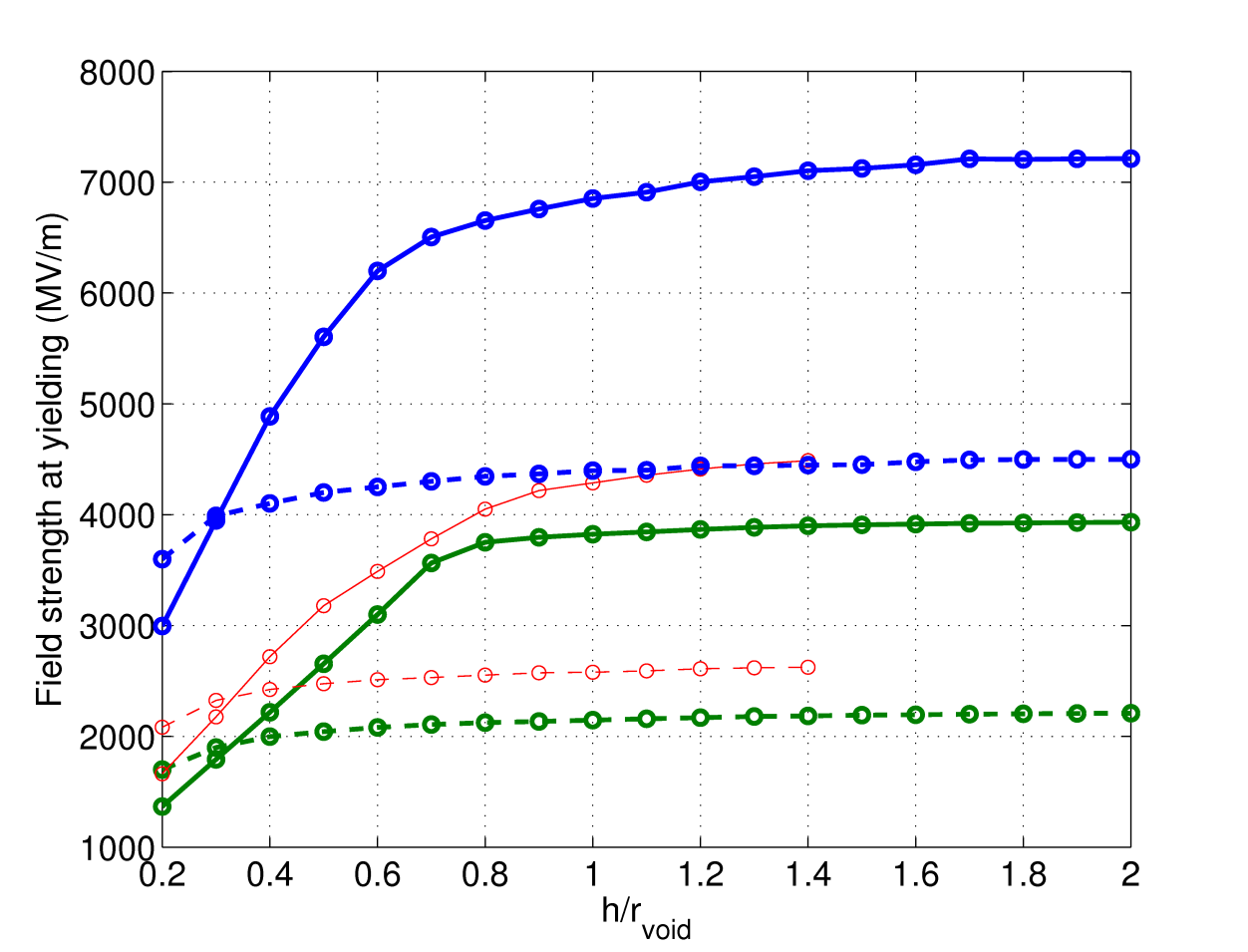 Nonlinear dependence from the void depth
For h/r<0.3, yielding starts at void tip
For h/r=0.3, yielding equal at tip and sides
For h/r>0.3, stress is carried to the sides of the void
Three  deformation mechanisms
Deformation at metal surface
Deformation at void surface
Deformation due to decreased surface area
Too deep void starts to decrease the effective surface area of the sample
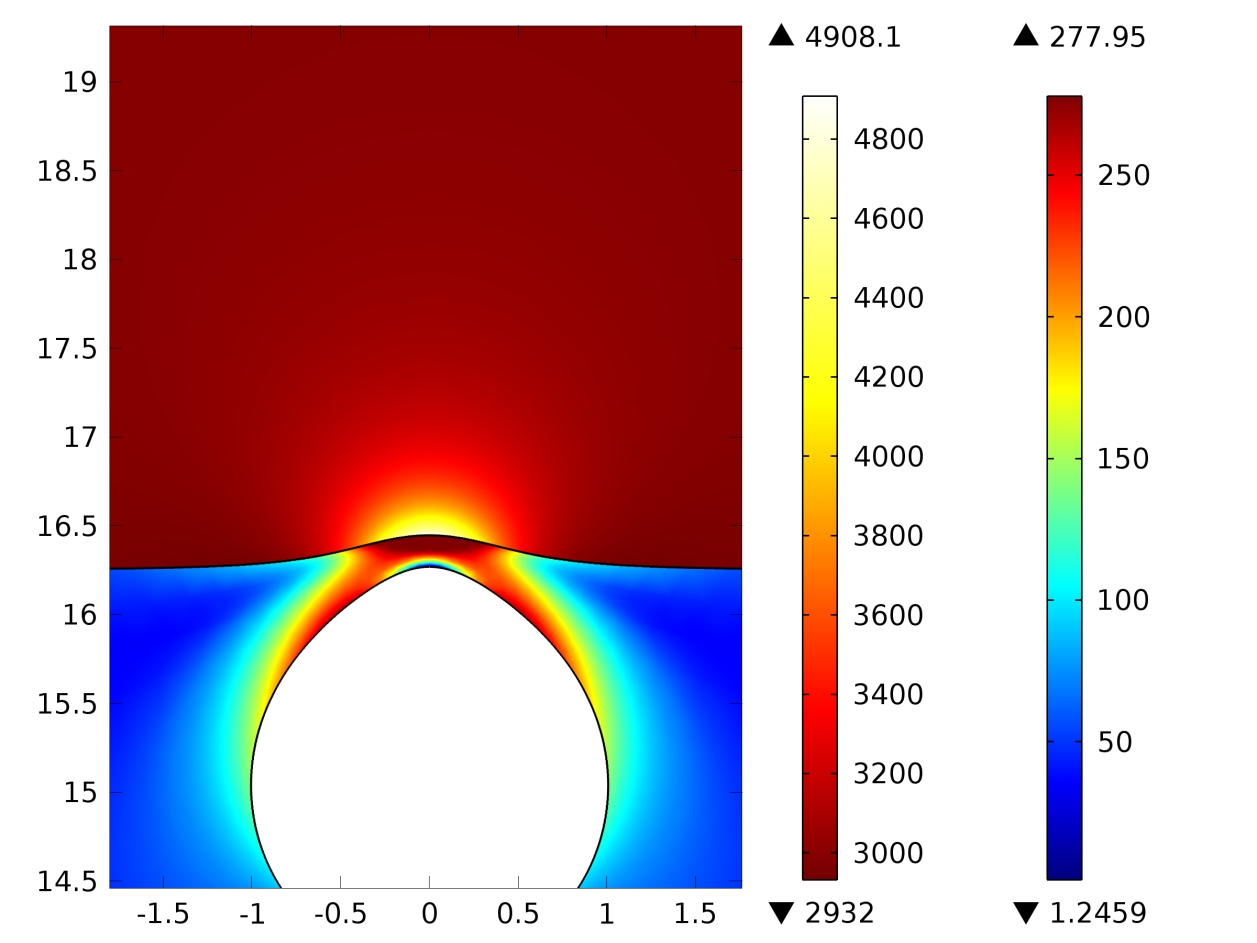 Steel
Single crystal copper
Soft copper
27 cm
Tumour
target
Charged hadron beam that loses energy in matter
Introduction: the characteristics of therapeutic beams
1. Better depth-dose distribution
2. Charged particles can be steered with magnets
3. Less energy is deposited into the healthy tissue 

 SPOT SCANNING
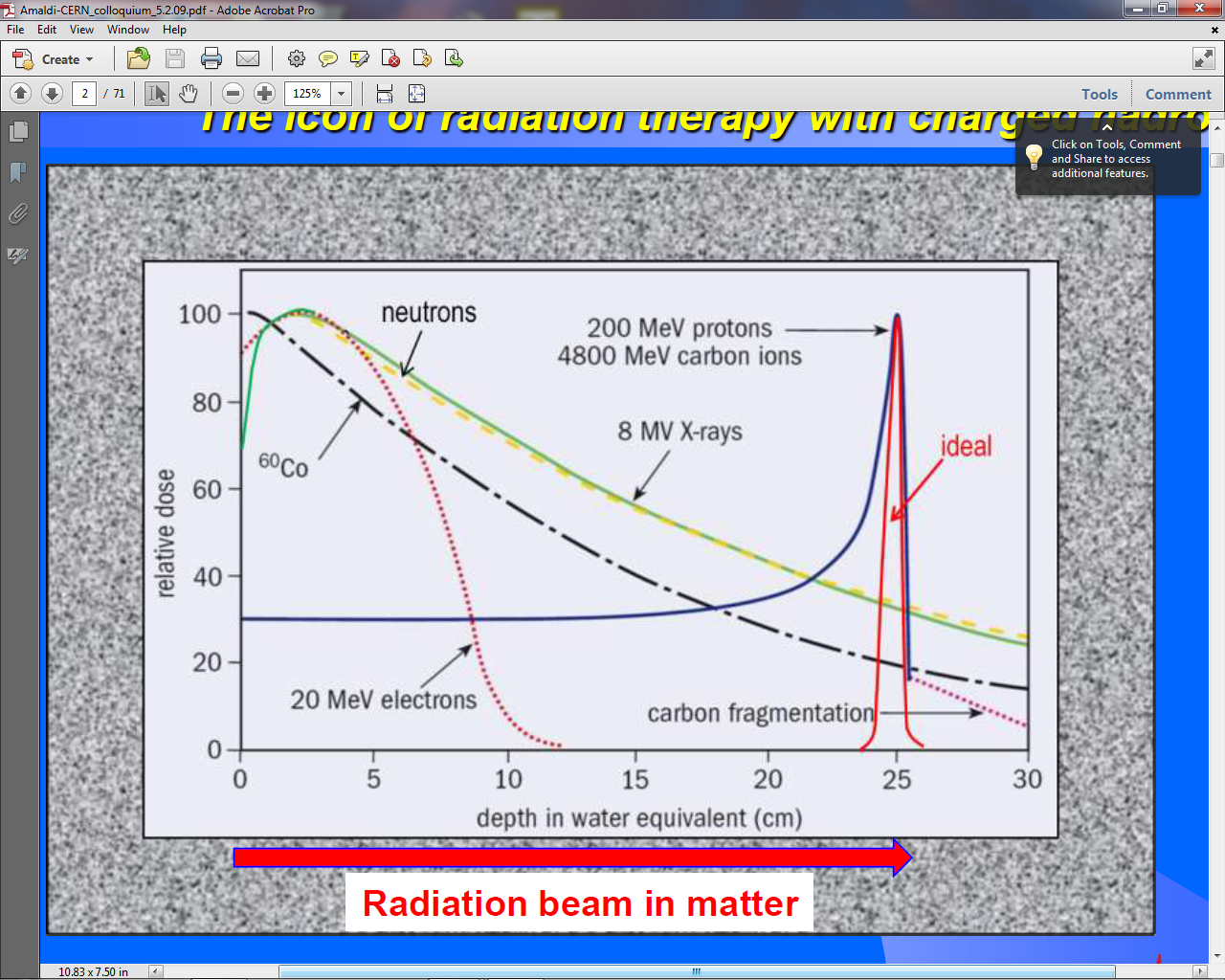 200 MeV - 1 nA
          protons

4800 MeV – 0.1 nA
      carbon ions
(radioresistant tumours)
Depth-dose
 distribution
Courtesy of PSI
Cyclinac = Cyclotron + Linac for hadrontherapy
ACTIVE ENERGY MODULATION +
HIGH REP RATE PULSED BEAM
LinAc
Best suited for treating moving organs with spot scanning technique combinend with 3D feed-back systems and multi-painting
to the patient
External pulsed source
High current CYCLOTRON
[Speaker Notes: In particle physics, a hadron i/ˈhædrɒn/ (Greek: ἁδρός, hadrós, "stout, thick") is a composite particle made of quarks held together by the strong force (in the same way as atoms and molecules are held together by the electromagnetic force).

LinAcc-s are used to produce x-rays as well. Fast deacceleration of electrons.]
High gradients are needed to keep the machine compact
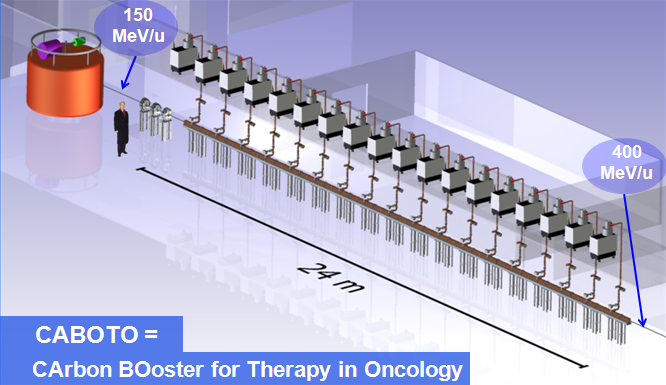 CABOTO:
Length < 25 m 
Ea > 20 MV/m
TULIP:
Length < 10 m
Ea > 20 MV/m
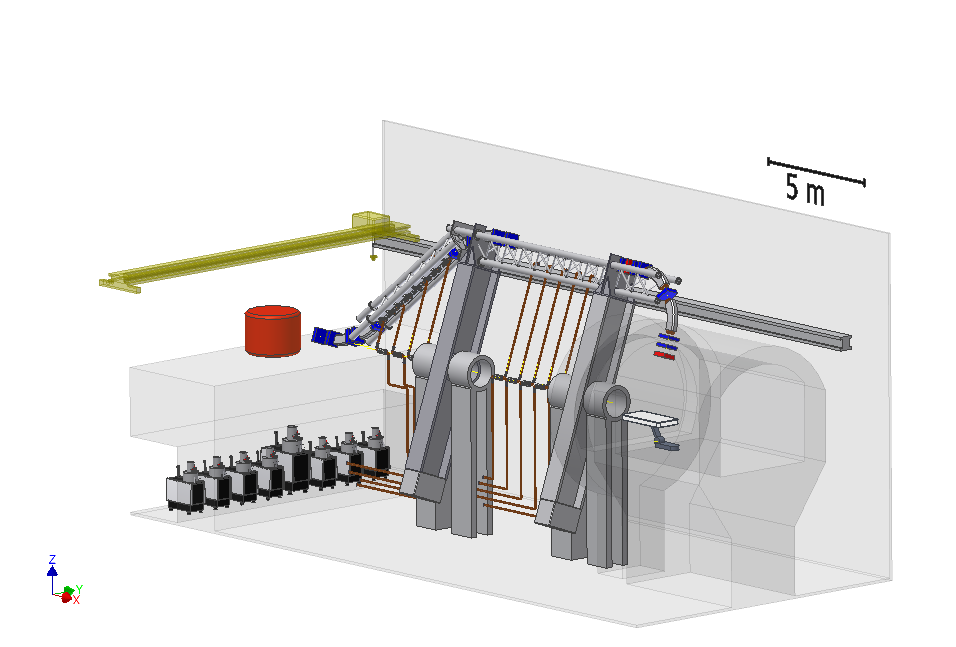 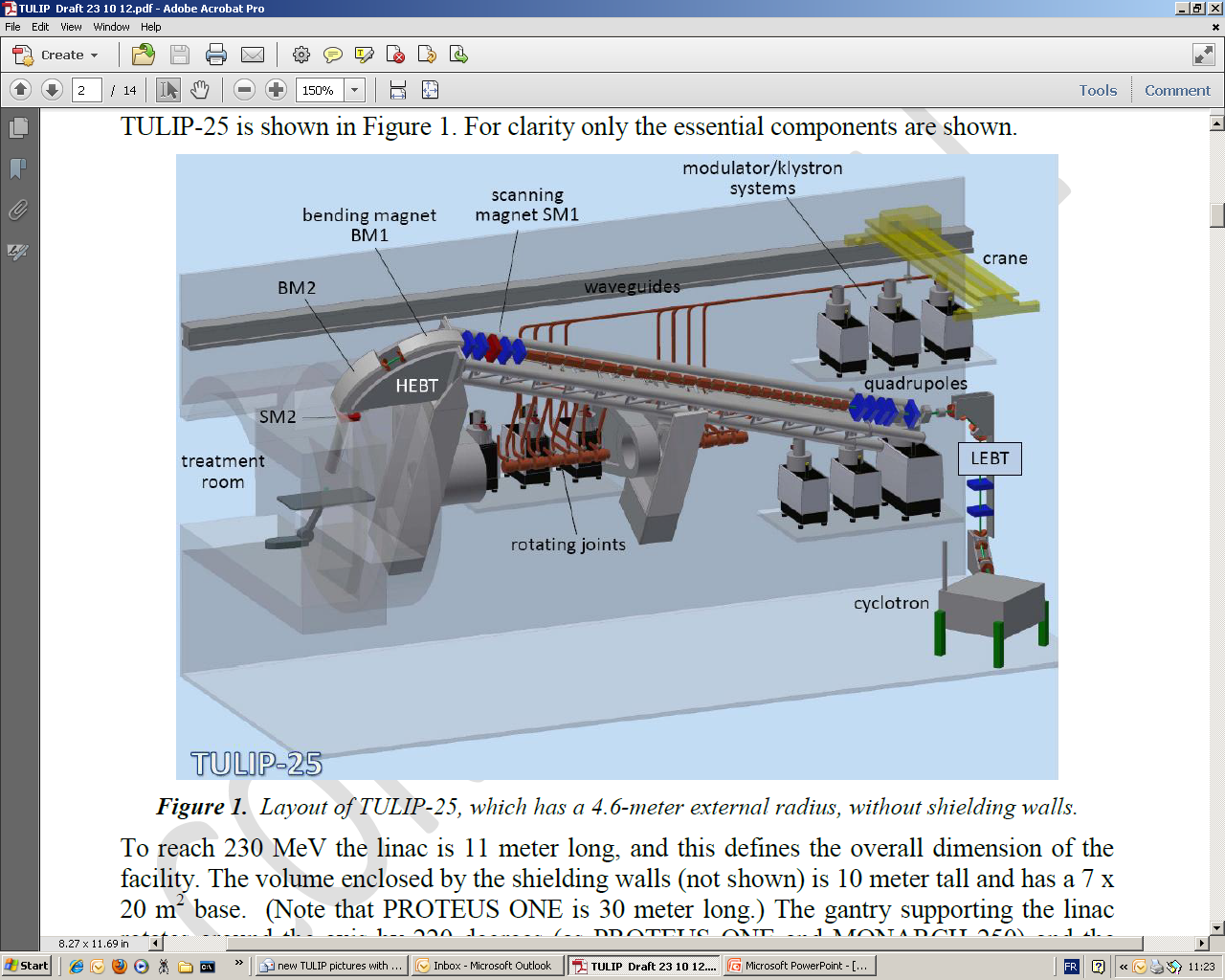 TULIP=
TUrning LInac for Protontherapy
Summary
High gradients are needed to keep the machine compact
Electrical breakdowns must be under control
Material deformation due to voids
Protrusion shape is similar for all simulated materials
Material deformation starts after exceeding yield strength
Three protrusion generation mechanisms
Deformation mechanisms change at h/r~0.3 and h/r~ 1
Too deep void starts to decrease the effective surface area of the sample
New opportunities for radiotherapy (hadron therapy)
Thank you for your attention!
Some CLIC facts
Accelerator length 50 km 
Distance between Tartu-Otepää ~41 km
Accelerating field 100-150MV/m
Electrical breakthrough in air at 3MV/m
Theoretical electirc breakdown in CLIC ~11-12 GV/m
High elelectric field is needed to minimize the length of the accelerator
High electric field leads to repeated electrical breakdown problem
Electron-positron beam collisions at the energies from 0.5 TeV to 5 TeV
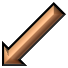 …Multiscale/multiphysics computational model to simulate electrical breakdown
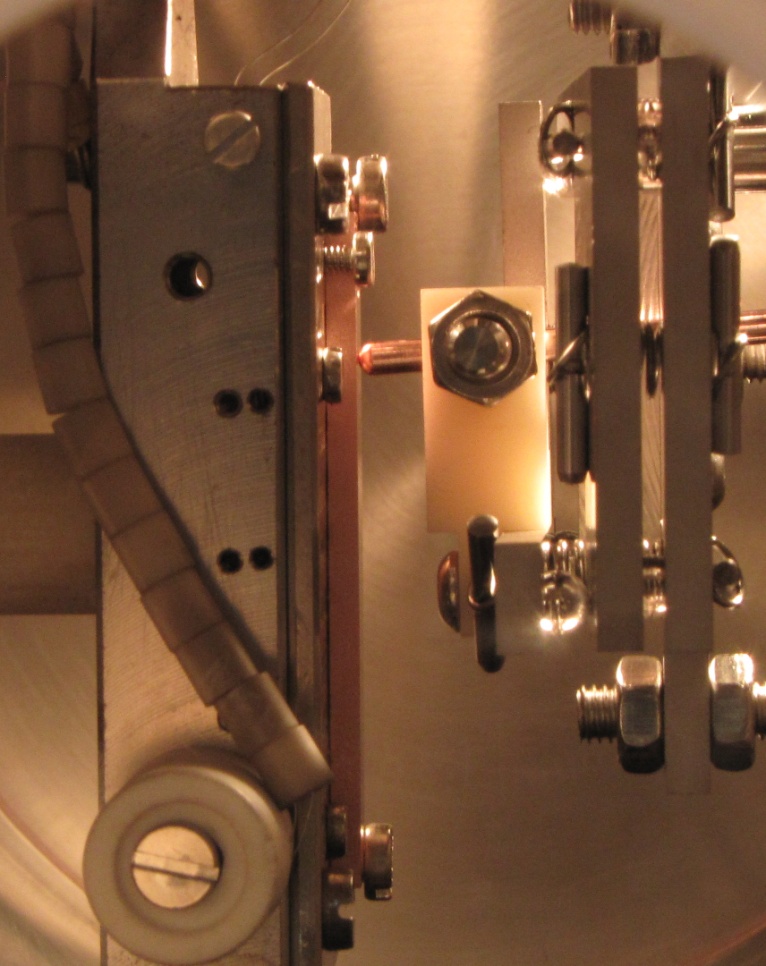 Stage 1: Charge distribution @ surface
Method: DFT with external electric field
~few fs
Stage 2: Atomic motion & evaporation 
                                + 
            Joule heating (electron dynamics)  
Method: Hybrid ED&MD model (includes Laplace and heat equation solutions)
~few ns
~ sec/min
~ sec/hours
Stage 3a: Onset of tip growth; Dislocation mechanism
Method: MD, ED+MD, FEM…
Stage 3b: Evolution of surface morphology due to the given charge distribution 
Method: Kinetic Monte Carlo
Stage 4: Plasma evolution, burning of arc
Method: Particle-in-Cell (PIC)
~10s ns
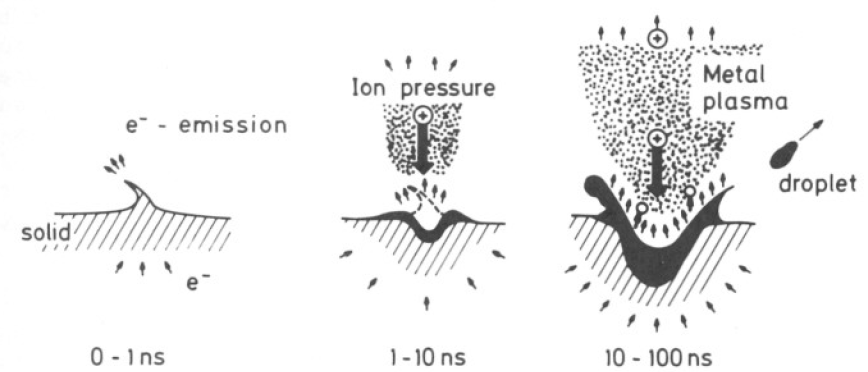 ~100s ns
Stage 5: Surface damage due to the intense ion bombardment from plasma
Method: Arc MD
R. Behrisch, Plenum, 1986
B. Jüttner, 1979
Proposal with two treatment rooms
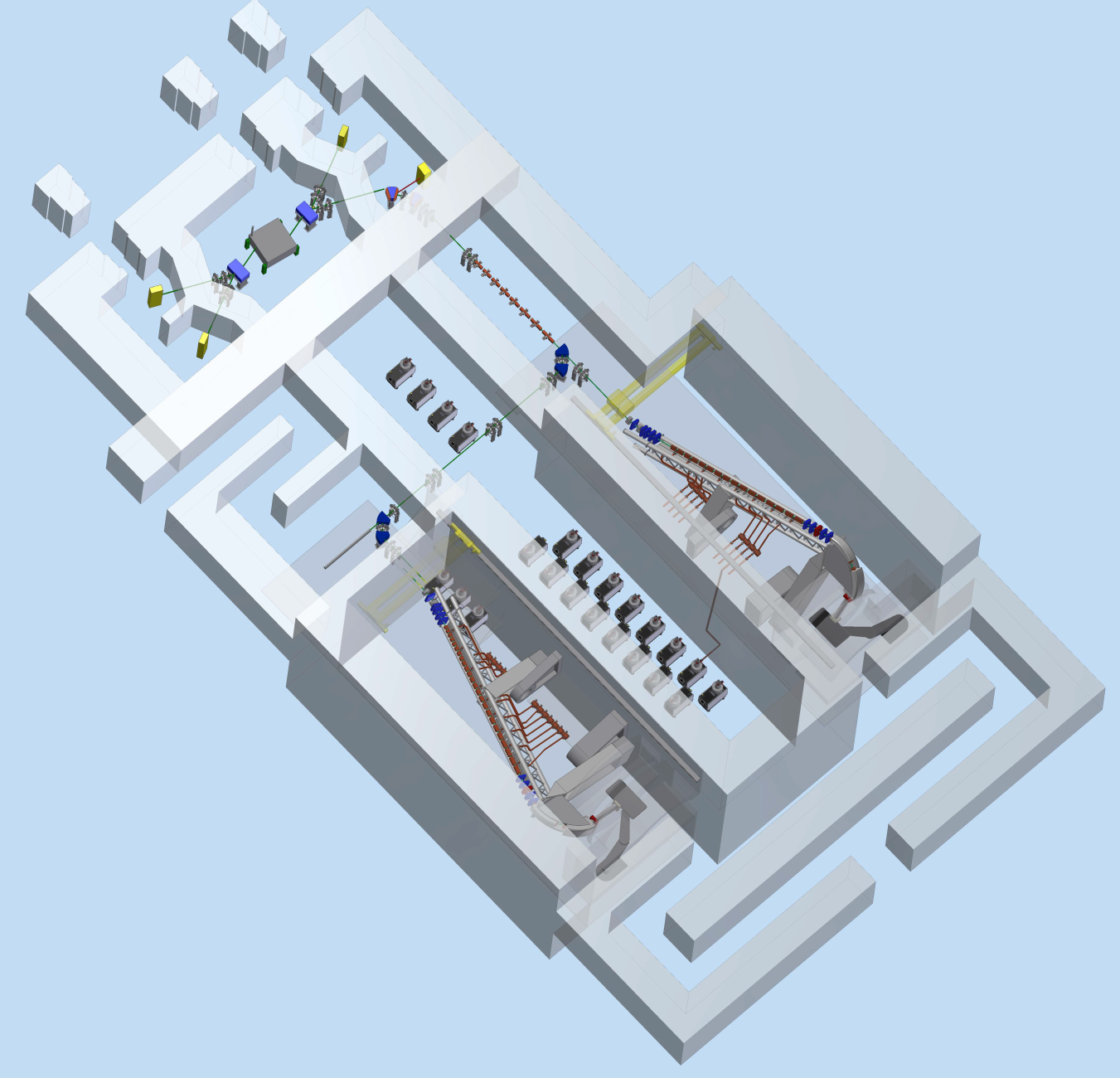 Properties of the beam of different accelerators
(*) with fast moving absorbers
(**) rep rate up to 300 Hz
Cyclinac is best suited for treating moving organs with spot scanning technique combinend with 3D feed-back systems and multi-painting